IN5050:Programming heterogeneous multi-core processors
Memory Hierarchies
Carsten Griwodz
February 18, 2020
Hierarchies at scale
Distributed storage
CPU registers
L1 cache
L2 cache
NAS and SAN
Disks arrays
On-chip
memory
Hard (spinning)
disks
L3 cache
Locally attached
main memory
Solid state
disks
Bus attached
main memory
Battery-backed
RAM
Registers
Classical registers
6502: 4 (AX, DX, DY, stack pointer (SP))
8080: 7x 8-bit + SP OR 1x 8-bit and 3x 16-bit + SP
8086: 8x 16-bit incl SP OR 8x 8-bit, 4x 16-bit incl SP
68000: 8x 32-bit data, 8x 32-bit address, 8x 32-bit float
Cell PPE core: 32x 64bit, 32x 64-bit float, 32x 128-bit SIMD
Cell SPE core: 128x 128-bit SIMD
Core i7: 16x (64-/32-/16-/8-bit) + 32x (512-/256-/128-bit SIMD)
ARM A64: 31x 64-bit + 32x 64-bit float
CUDA CC 5.x: 1x (64-/32-bit) + 128x 512-bit SIMD
Registers
Register sets in typical processors
[Speaker Notes: does the i7 use general or SIMD registers for float ops?]
Registers
Register windows
Idea: compiler must optimize for a subset of actually existing registers
Function calls and context changes do not require register spilling to RAM
Berkeley RISC: 64 register, but only 8 visible per context
Sun Sparc: 3x8 in a shifting register book, 8 always valid
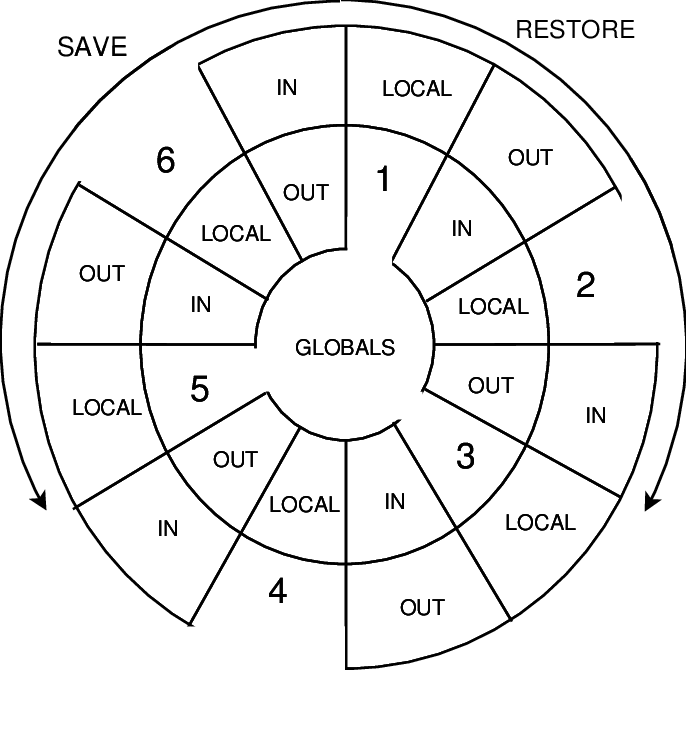 very useful if OS should not yield on kernel calls
nice with upcall concept
CPU caches
Effects of caches
[Speaker Notes: POWER8: low-level NUMA design (bought Sequent?) brings RAM assignment logic
Intel: QPI crossbar switch, but no RAM reassignment logic]
Cache coherence
Problems
User of one cache writes a cacheline, users of other caches read the same cacheline
Needs write propagation from dirty cache to other cache
Users of two caches write to the same cacheline
Needs write serialization among caches
Cacheline implies that sharing be true or false

Cache coherence algorithms
Snooping
Based on broadcast
Write-invalidate or Write-update
Directory-based
Bit vector, tree structure, pointer chain
Intel Knights Mill: cache coherent interconnect with MESIF protocol
[Speaker Notes: MESIF – modified exclusive shared invalid forward – only S and F are unsafe, at most one cache can be in F state for a cacheline, it is then the designated responder for incoming S requests]
GPU caches
CUDA and OpenCL – the SIMT method
Relevance of alignment between threads
Cache coherence
Main memory
Classical memory
attachment,
e.g. Front-side bus
-
uniform addressing
but bottlenecked
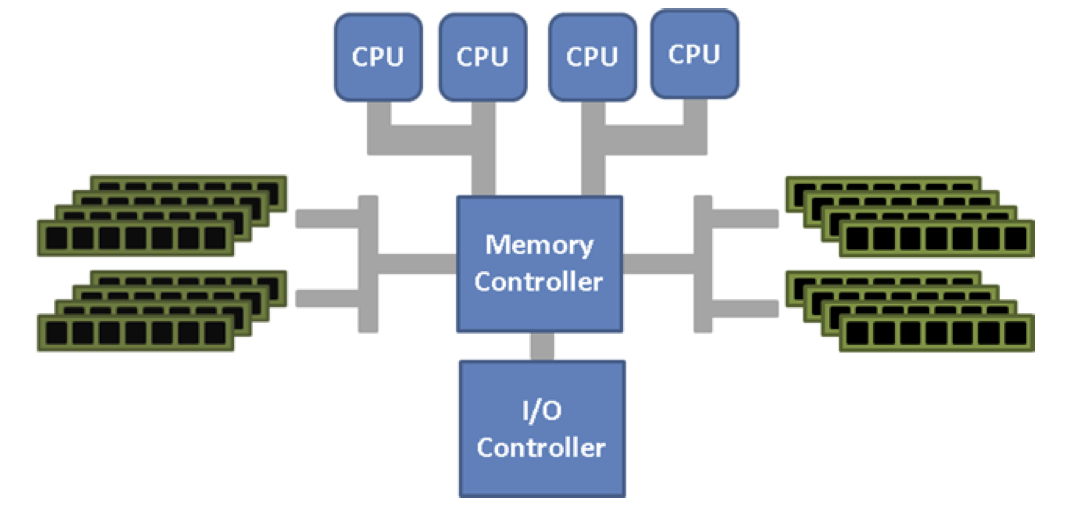 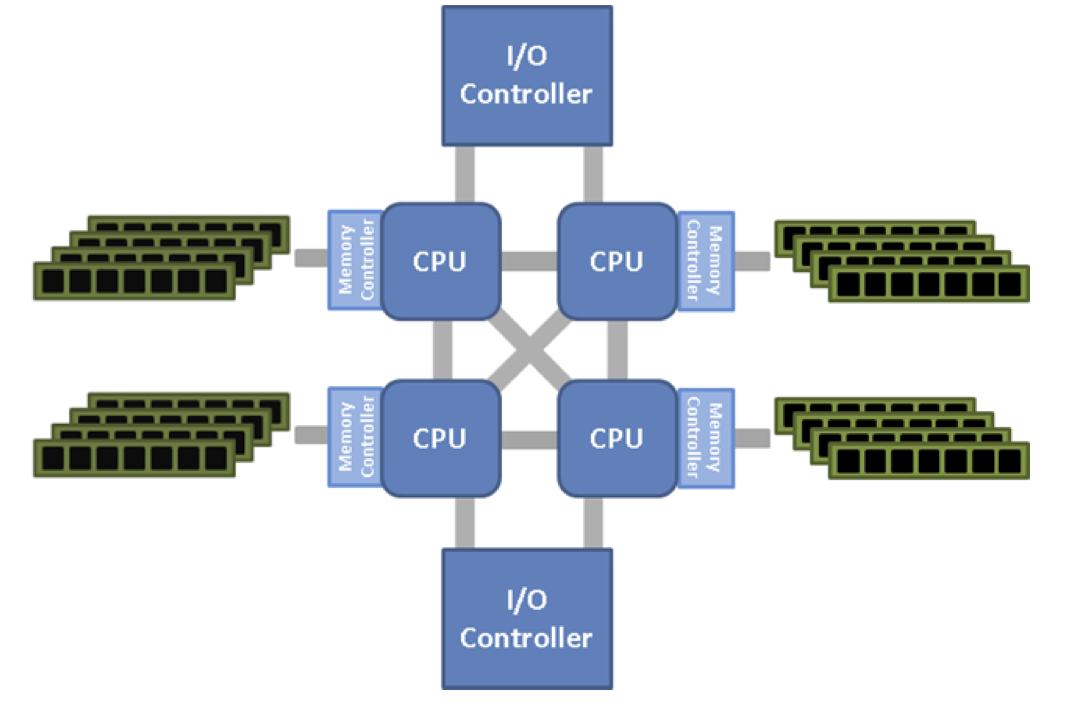 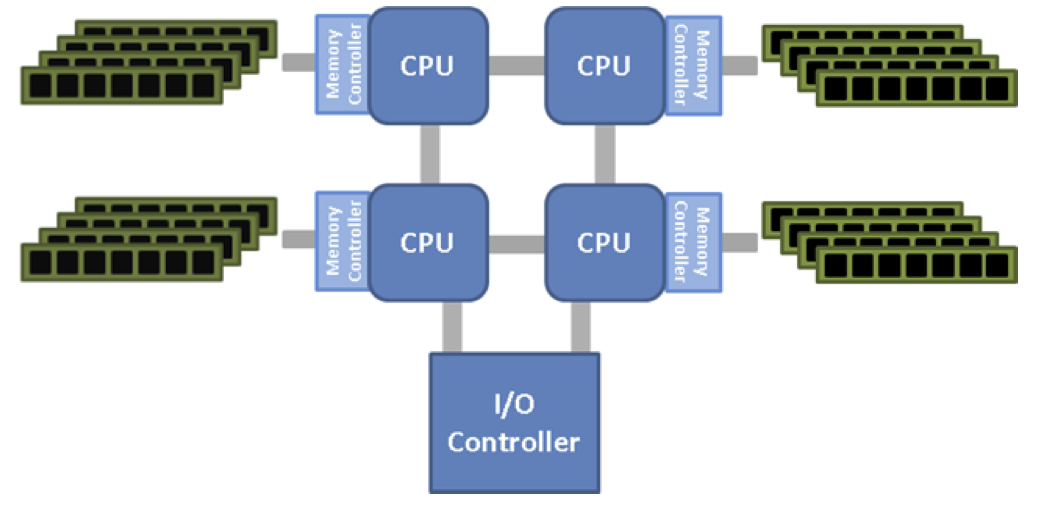 AMD HyperTransport
memory attachment
Intel QuickPathInterconnect
memory attachment
Types of memory: NUMA
Same memory hierarchy level - different access latency
AMD Hypertransport hypercube interconnect example
Memory banks attached to different CPUs
Streaming between CPUs in hypercube topology(Fully mesh in QPI helps)
Living with it
Pthread NUMA extensions to select core attachment
Problem with thread migration
Problem with some «nice» programming paradigms such as actor systems
Types of memory: non-hierarchical
Historical Amiga
Chip memory
shared with graphics chips
accessible for Blitter
Local memory
onboard memory
Fast memory
not DMA-capable, only CPU-accessible
DMA memory
accessible for Blitter
Any memory
on riser cards over Zorro bus, very slow
like a DMA engine only for memory, but also boolean operations on blocks of memory
Types of memory: throughput vs latency
IXP 1200
Explicit address spaces
latency, throughput, plus price
Scratchpad – 32bit alignment, to CPU only, very low latency
SRAM – 32bit alignment, 3.7Gbps throughput read, 3.7 Gbps write, to CPU only, low latency
SDRAM – 64bit alignment, 7.4Gps throughput, to all units, higher latency
Features
SRAM/SDRAM operations are non-blockinghardware context switching hides access latency(the same happens in CUDA)
«Byte aligner» unit from SDRAM
not unified at all:
different assembler instructions for Scratchpad, SRAM and SDRAM
Intel sold the IXP family to Netronome
renamed to NFP-xxxx chips, 100 Gbps speeds
C compiler is still broken in 2020
Hardware-supported atomicity
Ensure atomicity of memory across cores

Transactional memory
e.g. Intel TSX (Transactional Synchronization Extensions)
Supposedly operational in some Skylake processors
Hardware lock elision: prefix for regular instruction to make them atomic
Restricted transactional memory: extends to an instruction group including up to 8 write operations
e.g. Power 8
To be used conjunction with the compiler
Transaction BEGIN, END, ABORT, INQUIRY
Transaction fails in case of access collision within a transaction, exceeding a nesting limit, or exceeding a writeback buffer size
Allow speculative execution with memory writes
Conduct memory state rewind and instruction replay of transaction whenever serializability is violated
Hardware-supported atomicity
Ensure atomicity of memory across cores

IXP hardware queues
push/pop operations on 8 queues in SRAM
8 hardware mutexes
atomic bit operations
write transfer registers, read transfer registers for direct communication between microengines (cores)
Cell hardware queues
Mailbox to send queued 4-byte messages from PPE to SPE and reverse
Signals to post unqueued 4-byte messages from one SPE to another
CUDA
Atomic in device memory
Atomic in shared memory
shuffle and ballot
“push/pop” is badly named: they are queues, not stacks
really slow
rather fast
Content-addressable memory
Content addressable memory (CAM)
solid state memory
data accessed by content instead of address
Design
simple storage cells
each bit has a comparison circuit
Inputs to compare: argument register, key register (mask)
Output: match register (1 bit for each CAM entry)
READ, WRITE, COMPARE operations
COMPARE: set bit in match register for all entries where Hamming distance between entry and argument is 0 at key register positions
Applications
Typical in routing tables
Write a destination IP address into a memory location
Read a forwarding port from the associated memory location
TCAM (ternary CAM) merges argument and key into a query register of 3-state symbols
Swapping and paging
Memory overlays
explicit choice of moving pages into a physical address space
works without MMU, for embedded systems

Swapping
virtualized addresses
preload required pages, LRU later
Demand paging
like swapping, but lazy loading

Zilog memory style – non-numeric entities
no pointers → no pointer arithmetic possible
More physical memory than CPU address range
very rare, e.g. Commodore C128, register for page mapping
set page choice globally
x86 “Real Mode” works around the same problem at “instruction group level”
DMA – direct memory access
DMA controller
Initialized by a compute unit
Transferring memory without occupying compute cycles
Usually commands can be queued
Can often perform scatter-gather transfer, mapping to and from physically contiguous memory
Modes
Burst mode: use the bus fully
Cycle stealing mode: share bus cycles between devices
Background mode: use only cycles unused by the CPU
Challenges
Cache invalidation
Bus occupation
No understanding of virtual memory
SCSI DMA, CUDA cards, Intel E10G Ethernet cards: own DMA controller, priorities implementation-defined
Amiga Blitter(bus cycles = 2x CPU cycles)
ARM11 – background move between main memory and on-chip high-speed TCM (tightly coupled memory)
Automatic CPU-GPU memory transfer
CUDA Unified Memory
Allocates a memory block like malloc
Can be accessed from CPU and from GPU
Easy on shared-memory designs (laptops, special HPC designs)
Hard on computers where CPU and GPU have different memories

DMA-capable
Compiler and runtime decide when to move data
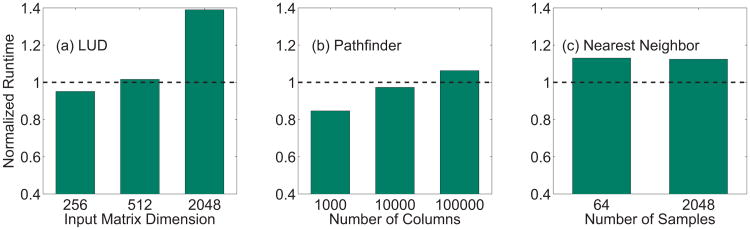 Rodinia benchmark,
Normalized to hand-coded speed
DOI 10.1109/HPEC.2014.7040988
Battery-backed RAM
Battery-backed RAM is a form of disk
Faster than SSD, limited by bus speed
Requires power for memory refresh
Not truly persistent
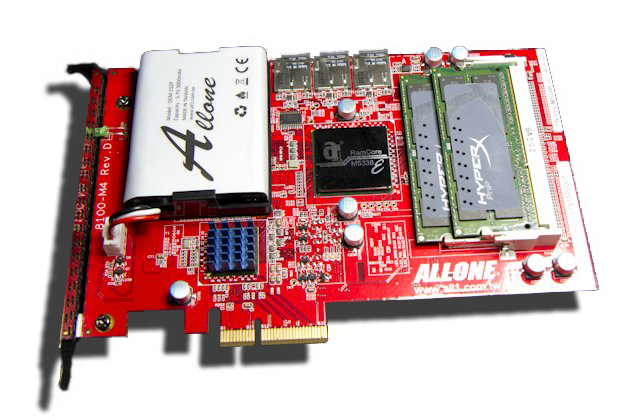 Hybrid BBRAM/Flash
Speed of BBRAM
Battery for short-term persistence
SD card for long-term persistence
ALLONE Cloud Disk Drive 101 RAMDisk – 32GB capacity
SSD - Solid Stage Disks storage
Emulation of «older» spinning disks
in terms of latency between RAM and spinning disks
limited lifetime is a major challenge


With NVMe
e.g. M.2 SSDs
Memory mapping
DMA
could make serial device driver model obsolete
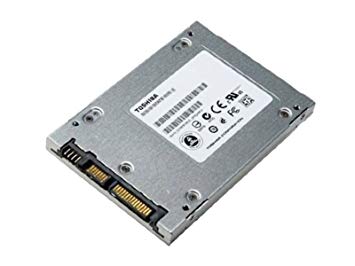 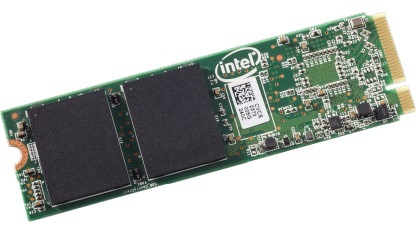 [Speaker Notes: NVMe: non-volatile memory express]
head here
block I want
Hard disks
Baseline for persistent storage
Persistent
Re-writable
Moderate throughput
Decent lifetime
Average delay is 1/2 revolution“Typical” average: 	  8.33 ms 	(3.600 RPM)	  5.56 ms 	(5.400 RPM) 	  4.17 ms 	(7.200 RPM) 	  3.00 ms 	(10.000 RPM) 	  2.00 ms 	(15.000 RPM)
Disk storage
Partitions
Location matters on spinning disks
High sector density on outside of diskgives more throughput per rotation



Priorities between disks
SCSI / SAS / FibreChannel disks
Prioritized Ids – gives DMA priority
PCIe-attached storage blades
Non-standardized priority
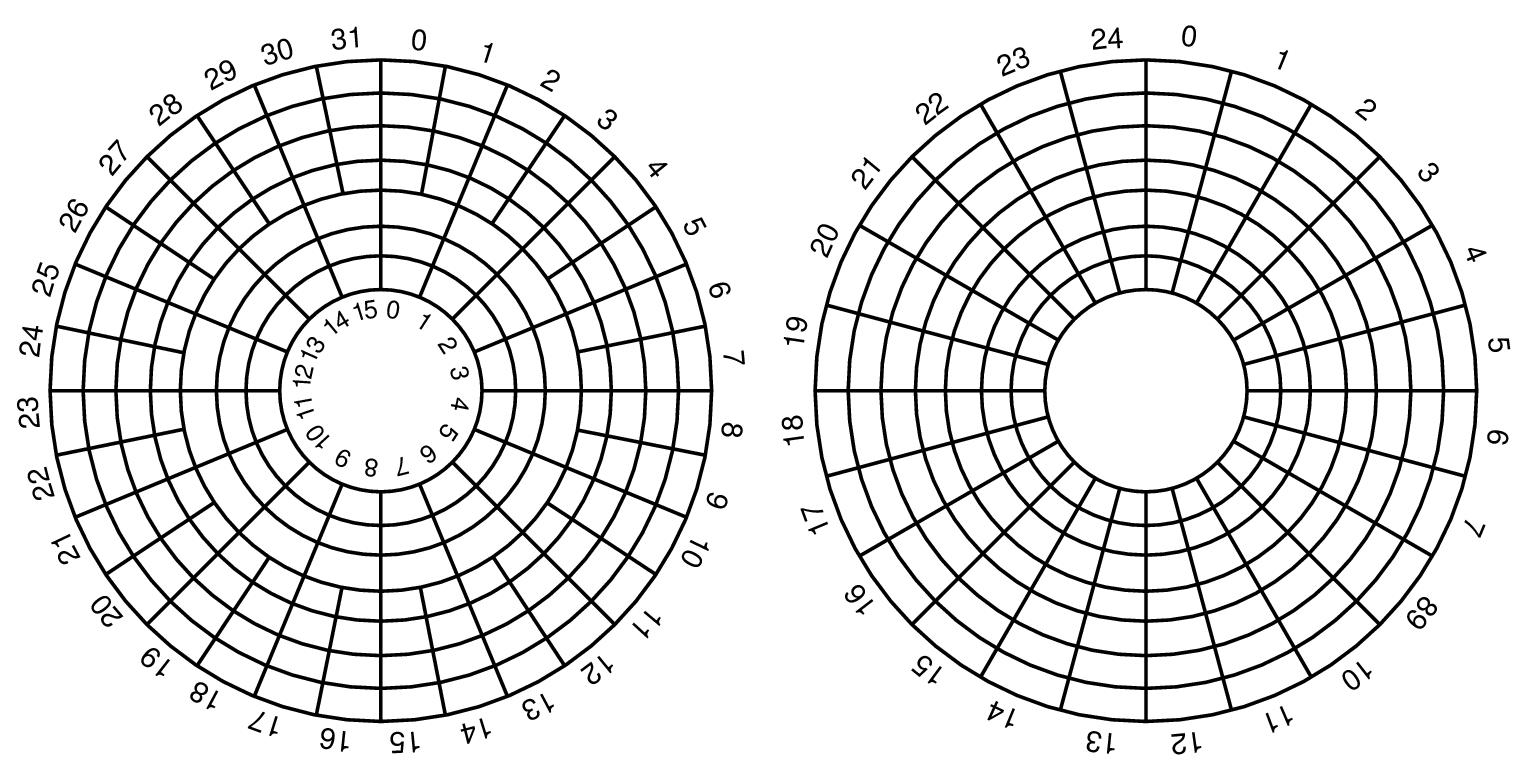 Typical disk today
Zoned Constant-Area Velocity Disk
Spare sectors at the edge of each zone
note that some zCAV disks are slowing down a bit on outer cylinders:
reduces transfer errors
Disk storage
Filesystem considering location
JFS
PV - physical volume
a disk or RAID system
VG - volume group
physical volumes with softraid policy
enables physical move of disks
LV - logical volume
partition-like hot-movable entity on a VG
can prefer specific disk regions, also non-contiguous
another softraid layer
FS – file system
can grow and shrink
like Linux UUID for disks
HSM - Hierarchical storage management
See here: https://en.wikipedia.org/wiki/Hierarchical_storage_management
Disk and tape
Old and new disks
Fast and slow disks
Older ideas:
Mixing low and high throughout sectors
Tape drives
Features
High capacity (>200 TB/tape)
Excellent price/GB (0,10 NOK)
Very long lifetime (1970s tapes still working)
Decent throughput due to high density (1 TB/hr)
Immense latency
Robotic tape loading
Spooling
Famous example
StorageTek Powderhorn
Google uses Tape for backup
Remote memory
Distributed operating systems
Remote memory access is deeply hardcoded into the OS
Treat like NUMA systems with extreme speed differences
Network attached storage and storage area networks
Networked file systems
Remote file system
e.g. NFS - Network file system, CIFS – Common Internet file system
Limited caching, file locking, explicit mount like a separate file system
Distributed file system
e.g AFS – Andrews file system, DFS – DCE file system
Aggressive caching, unique global directory structure
Cluster file systems
e.g. HadoopFS, GPFS – General parallel file systems, Lustre
Sacrifice ease of use for bandwidth
P2P file systems
e.g. OceanStore – files striped across peer nodes, location unknown
Sacrifice speed (latency and bandwidth) for resilience and anonymity
Network cards
Interrupt reduction
Collating receives, DMA on receive
No sending DMA; but both Nagle and Pacing increase latency
Links
IXP memory http://www.ecs.umass.edu/ece/wolf/courses/ECE697J/docs/IXP1200%20HW%20Ref%20Manual.pdf